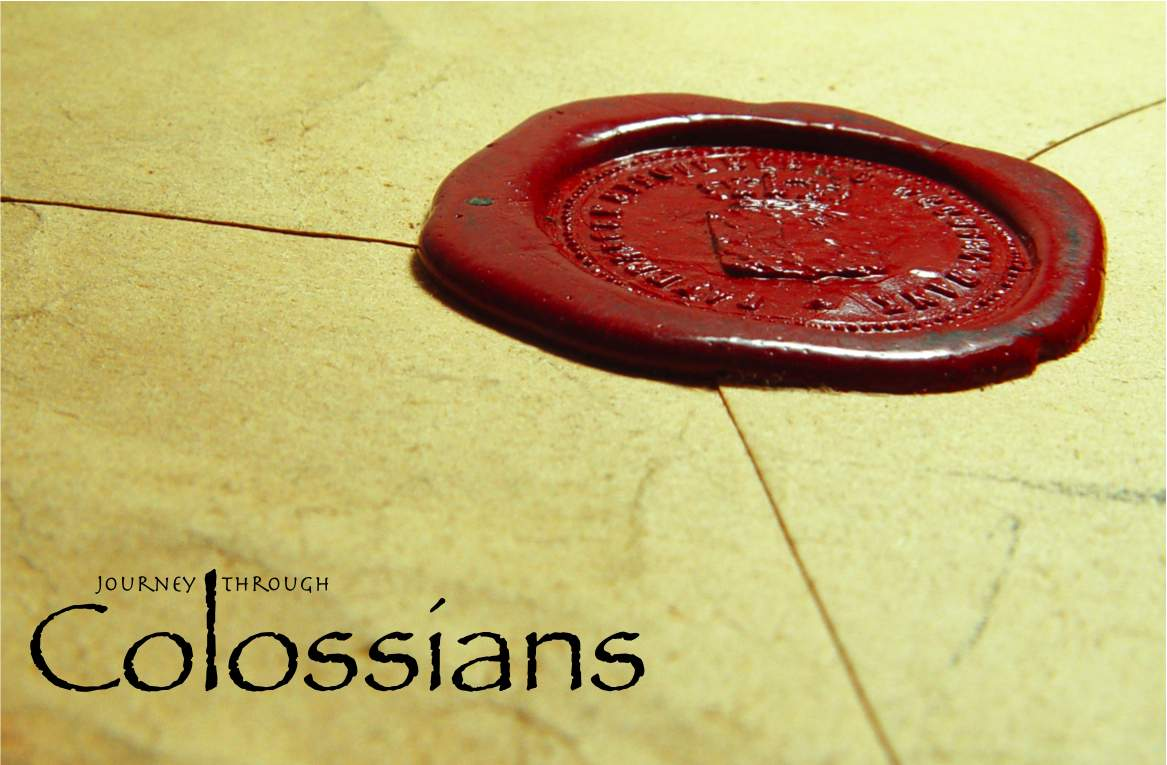 The Preeminence of Christ
Colossians 1:15-18
The Credentials of Jesus
He is the Image of the Invisible God
He is the Firstborn Over All Creation
He is the Agent of Creation
He is the Goal of Creation
He is Eternal
He Sustains His Creation
He is the Head of the Church
The Preeminence of Christ
Because He has preeminence in relation of deity, creation, and the church, Jesus is to have preeminence in all things. 

Jesus perfectly qualifies as our Lord and Savior, and is worthy of our praise, honor, service, obedience, and trust.